Vestibular Apparatus
Dr Deepa.G.S
Associate Professor
SKHMC
Kulasekharam
Balance
Balance is the ability to maintain the body’s center of mass over its base of support
Maintaining balance depends on information received by the brain from three peripheral sources: eyes, muscles and joints, and vestibular organs
Vestibular apparatus
Vestibular apparatus is the part of labyrinth or
Inner ear

Each vestibular apparatus consists of  two sac
like structures called utricle and saccule and
three semicircular canals

Semicircular canals open into utricle through
five openings and utricle in turn to saccule
Vestibular apparatus
Picture courtesy :Guyton and Hall’s Text book of Medical Physiology
SEMICIRCULAR CANALS
Semicircular canals are the tubular structures
placed at right angles to each other. 
1. Anterior or superior canal
2. Posterior canal
3. Lateral or horizontal or external canal
This type of arrangement represent the three axes
 of rotation 
Vertical
Anteroposterior 
Transverse axes.
Position of semicircular canals
https://www.slideshare.net/vjorwal/0-inner-ear
SEMICIRCULAR CANALS
One pair of semicircular canals will be in
the same plane
These pairs are called synergistic pairs
They are right anterior canal and left posterior canal
Left superior and Right posterior canals
Two horizontal canals
Crista Ampullaris
The part where each canal open into utricle is an
enlargement called ampulla and in the ampulla 
is the sense organ crista ampullaris

Crista ampullaris is formed by a receptor
epithelium (neuroepithelium),which consists of
hair cells, supporting cells and secreting
epithelial cells.
Crista Ampullaris
Cupula
From crista ampullaris, a dome-shaped gelatinous structure extends up to the roof of the ampulla. It isknown as cupula. 
Cilia of hair cells are projected into cupula.
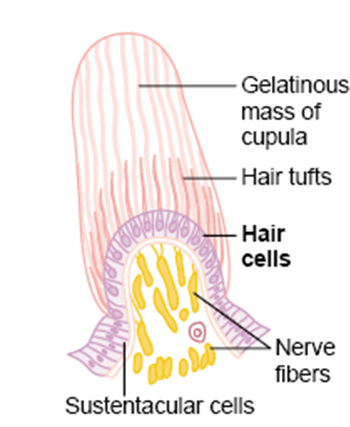 Picture courtesy :Guyton and Hall’s Text book of Medical Physiology
Cilia of hair cells
Apex of each hair cell has a cuticular plate. 
From this plate, about 40 to 60 cilia arise, which are called stereocilia. 
Each stereocilium is attached at its tip to the neighboring taller one by means of a fine process called tip link. 
Because of the tip links, all the stereocilia are held together.
One of the cilia is very tall, which is named as kinocilium
Hair cell of the equilibrium apparatus and its synapses with the vestibular nerve.
Picture courtesy :Guyton and Hall’s Text book of Medical Physiology
Macula
Receptor organ in otolith organ is called macula formed by neuroepithelium and supporting cells.
Otolith Membrane
Like crista ampullaris, macula is also covered by a 
    gelatinous membrane called otolith membrane. 
It is a flat structure and not dome shaped like cupula.
The stereocilia and kinocelium of each hair cell are embedded in otolith membrane.
 Otolith membrane contains some crystals, which are called ear dust, otoconia or statoconia. Otoconia are mainly constituted by calcium carbonate.
Picture courtesy :Guyton and Hall’s Text book of Medical Physiology
Macula
Situation of Macula
In utricle, the macula is situated 
    in horizontal plane, 
    so that the cilia from
    hair cells are in
    vertical direction.

In the case of saccule, macula is in vertical plane and the cilia are in horizontal direction
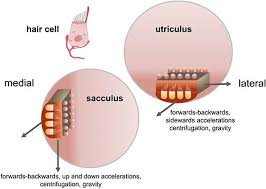 https://www.frontiersin.org/articles/10.3389/fncir.2019.00066/full
Nerve supply to vestibular apparatus
Impulses from the hair cells of Crista ampullaris
and maculae are transmitted to medulla
oblongata and other parts of central nervous
system (CNS) through the fibers of vestibular
division of vestibulocochlear (VIII cranial)
nerve.
Nerve supply to vestibular apparatus
First order neuron
Situation: Vestibular ganglion or Scarpa’s ganglion
Dendrites : Reach the receptor organs, i.e. crista
ampullaris and maculae
Axon: Form vestibular division of vestibulocochlear
nerve. 
These fibers reach the medulla oblongata and
terminate in vestibular nuclei
Few fibers pass through vestibular nuclei and  relay on
flocculonodular lobe of cerebellum
Vestibular nuclei
There are four vestibular nuclei in the medulla oblongata, viz. superior, inferior, lateral and medial nuclei. 
Most of the primary vestibular fibers reaching superior and medial nuclei come from crista  ampullaris 
Lateral vestibular nucleus receives fibers mainly from maculae 
Inferior vestibular nucleus receives fibers from both crista ampullaris and maculae
Vestibular nuclei
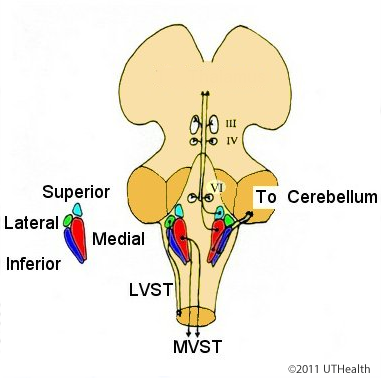 https://nba.uth.tmc.edu/neuroanatomy/L6/Lab06p18_index.html
Nerve supply to vestibular apparatus
Second order Neuron:
Axons from vestibular nuclei form the secondary vestibular fibers and  forms  four tracts:
1. Vestibulo-ocular tract
2. Vestibulospinal tract
3. Vestibuloreticular tract
4. Vestibulocerebellar tract.
Connections of  vestibular apparatus
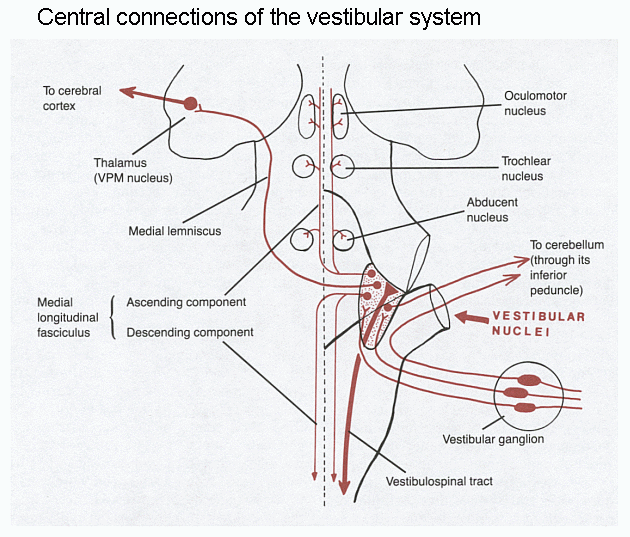 Vestibulo-ocular tract
Origin: Superior, medial and inferior
Vestibular nuclei descend downward
for short distance and then ascend 
through the medial longitudinal
Fasciculus
Terminaton: Nuclei of III, IV and VI
cranial nerves
Function:
This tract is concerned with movements
 of eyeballs in relation to the position of
 the head.
Connections of  vestibular apparatus
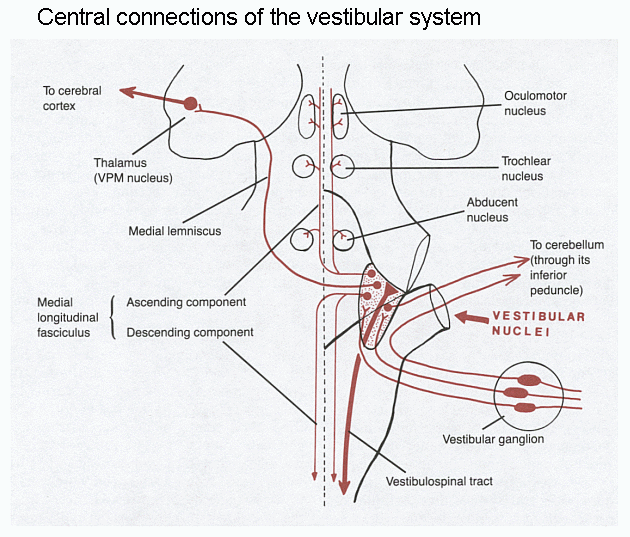 2. Vestibulospinal Tract
ORIGIN: From lateral nucleus 
Termination: Anterior horn 
cells of spinal cord
FUNCTION:
Reflex movements of head
and body during postural 
changes.
Connections of  vestibular apparatus
3.Vestibuloreticular Tract
Some fibers from vestibular nuclei reach the
reticular formation of brainstem forming
reticulospinal tract.
Function:
These fibers are concerned with the facilitation
of muscle tone.
Connections of  vestibular apparatus
4. Vestibulocerebellar Tract
Origin: from all four vestibular nuclei
Termination:Flocculonodular lobe and fastigial
nuclei of cerebellum. 
Functions:
This tract is involved in coordination of
 movements according to body position.
https://epomedicine.com/medical-students/vestibular-pathway-simplified/
Functions of  vestibular apparatus
Semicircular canals- give response to rotatory
    movements or angular acceleration of the head.
Utricle and saccule- give response to linear
    acceleration of head.
Thus vestibular apparatus
Detects  the position of head during different
    movements. 
Reflex adjustments in the position of eyeball, head and body during postural changes.
Functions of  Semicircular canal
Angular acceleration stimulate crista in semicircular canal
One synergistic pair will be functioning depending on plane of movement
Stimulation occurs at the beginning and end of rotation
Activation occurs on one side and deactivation on other side which forms the basis of interpretation of direction of movement
Functions of  Semicircular canal
In any semicircular canal, when cupula moves towards the ampulla, stereocilia of hair cells are pushed towards kinocilium leading to stimulation of hair cells. 
When cupula moves away from ampulla, the stereocilia are pushed away from kinocilium and hair cells are not stimulated.
663.178.103.176/temas/temab2n/aportal/fisonercg/fisonerob4/oidoclayman/balance.htm
Mechanism of stimulation
Normal discharge-50-100 impulse/min
At the start of rotation 
head rotates to one side 
endolymph is displaced in a
direction opposite to the 
direction of rotation 
due to inertia for 20 sec
Fluid pushes ampulla 
 bending the hair cells
Impulse discharge-600-800/min
When a constant speed is achieved the fluid moves at the same rate as the body moving and ampulla swings back to original position
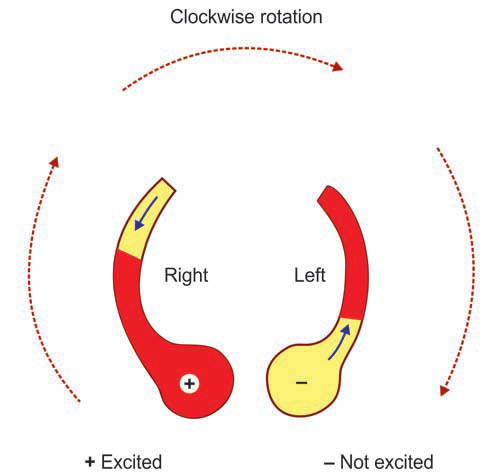 Mechanism of stimulation
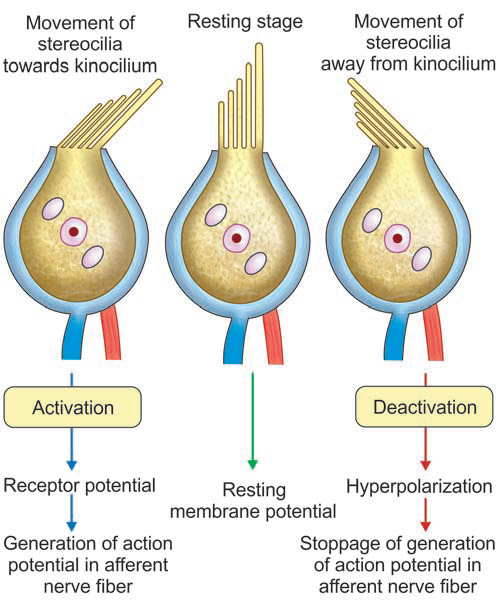 In clockwise rotation in 
horizontal plane,in 
right semicircular canals
cupula moves towards  
ampulla ,steriocilia towards
kinocilium leads to stimulation
In left semicircular canals 
cupula moves away from  
ampulla , steriocilia away from 
kinocilium leads to deactivation
Mechanism of stimulation
Utricle and saccule-Functions
Receptors (Macula) responds
     to  linear Acceleration
Utricle-horizontal plane
Saccule-vertical plane
Static receptors continually 
    stimulated by gravitational pull
During resting a particular pattern of firing
Tilt of even half a degree cause change in pattern of firing
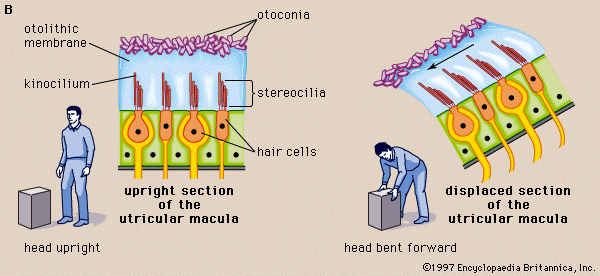 Test for semicircular canals
Revolving Chair test or Barany Test
Caloric Test or ice water test
Test for utricle and saccule
Balancing test
Reference 
1.Essentials of medical Physiology:K.sembulinhgam Prema sembulingam,Eigth edition
2.Comprehensive Textbook of medical Physiology,Gopal Krishna Pal,Pravati Pal,Nivedita   Nanda.First edition
3.Textbook of Medical Physiology, Geetha N,second edition
THANK YOU